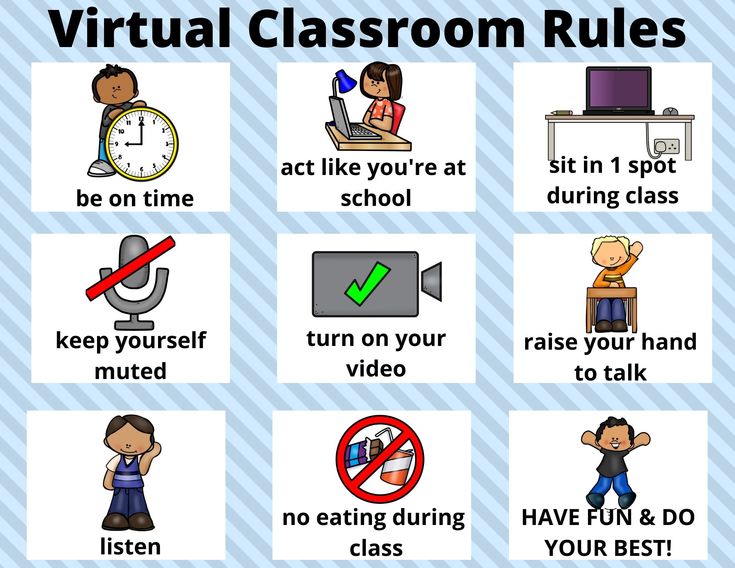 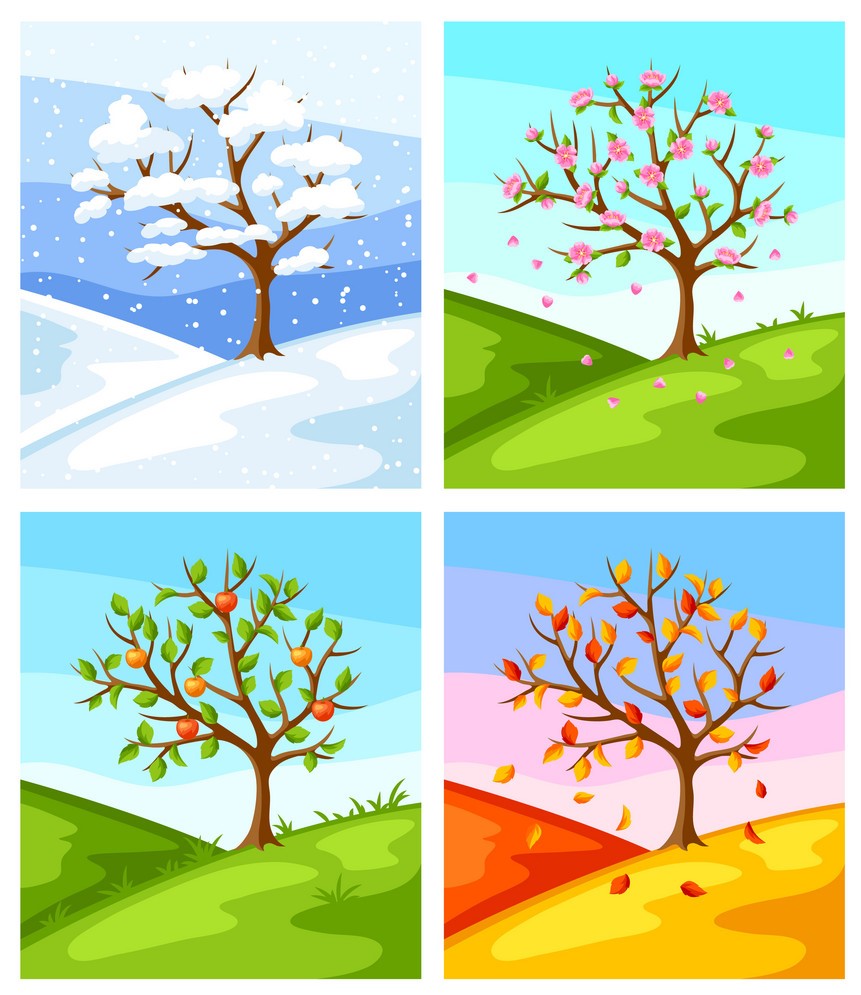 Listen, 
point and repeat
SEASONS
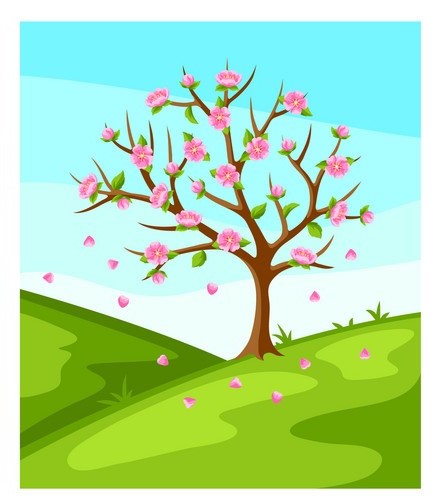 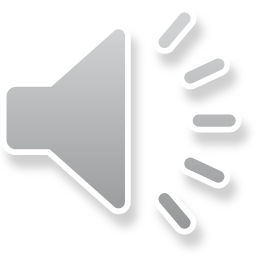 spring
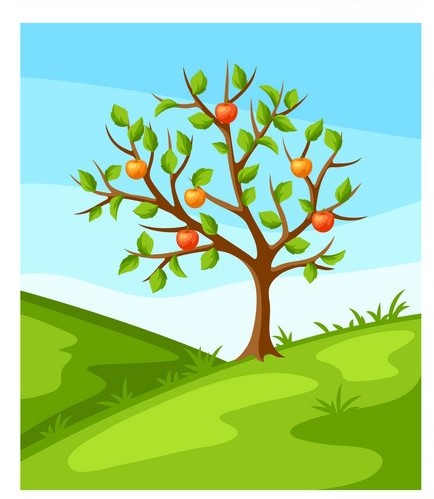 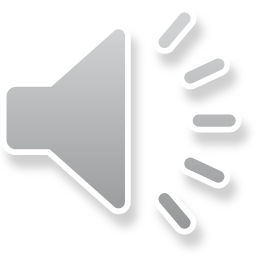 summer
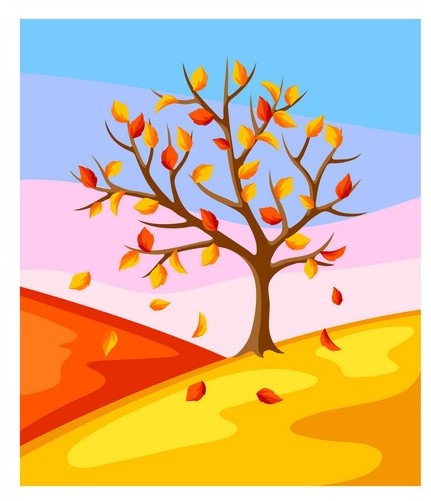 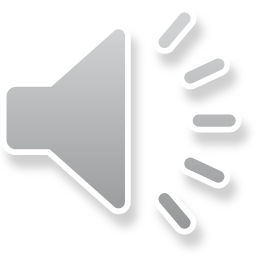 fall
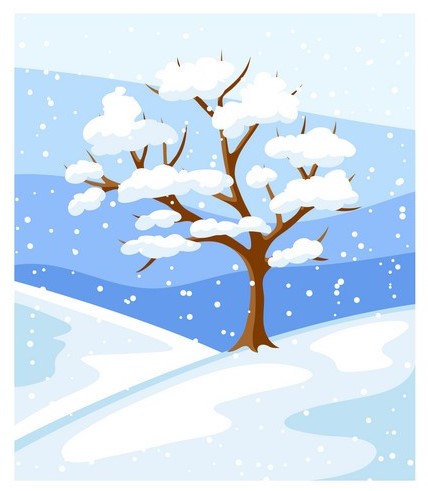 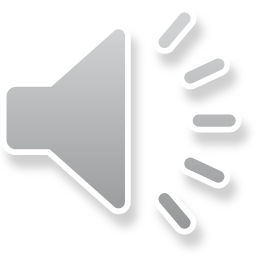 winter
Student book page 12
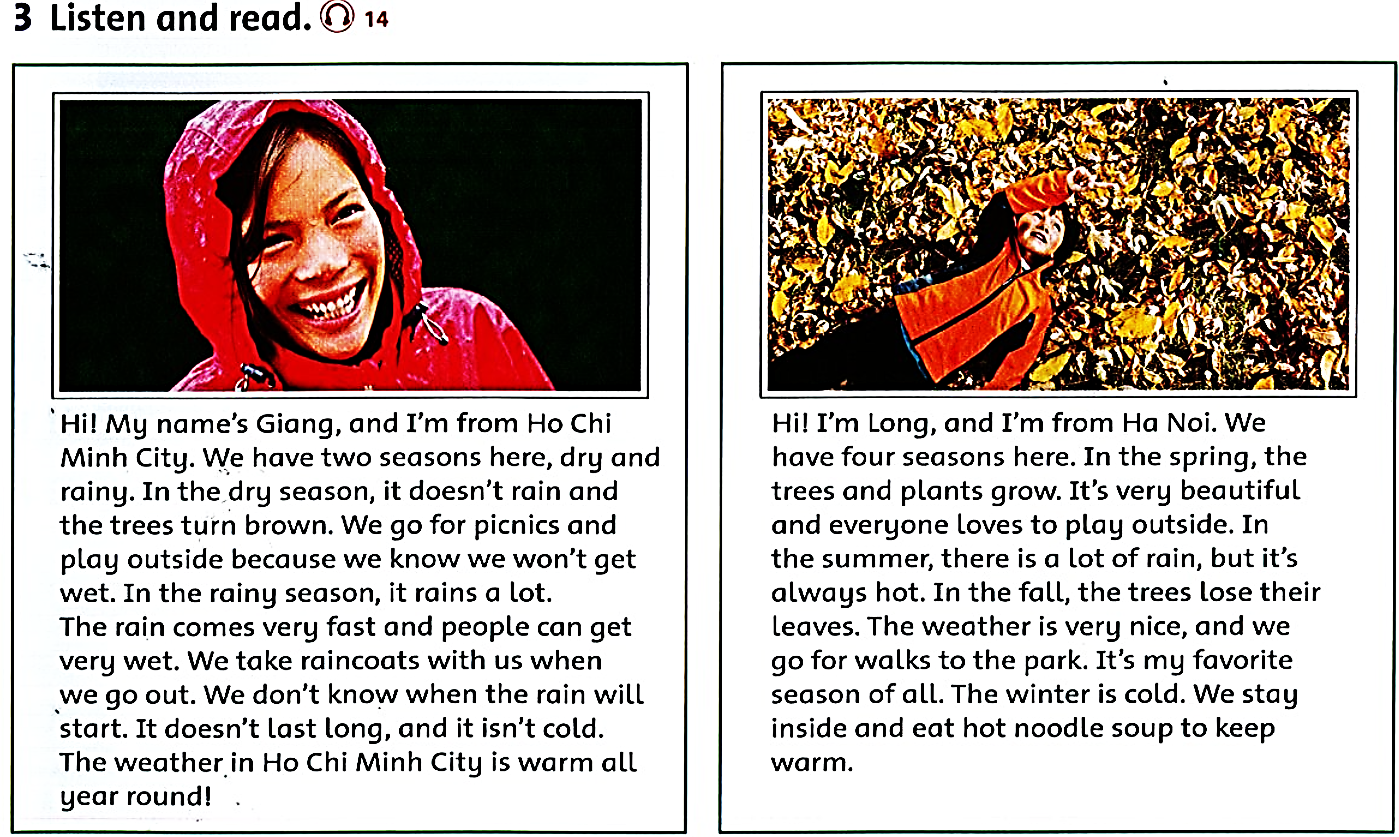 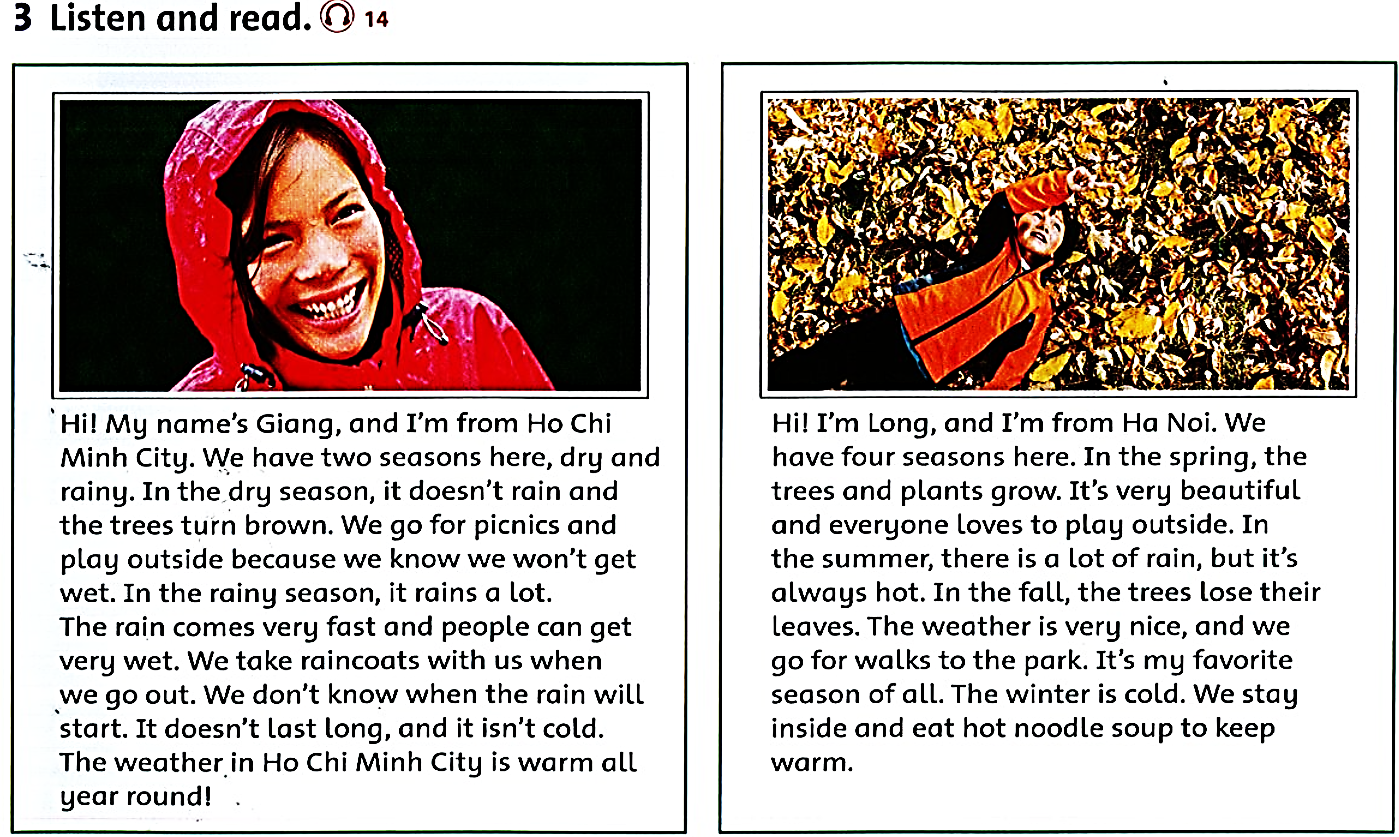 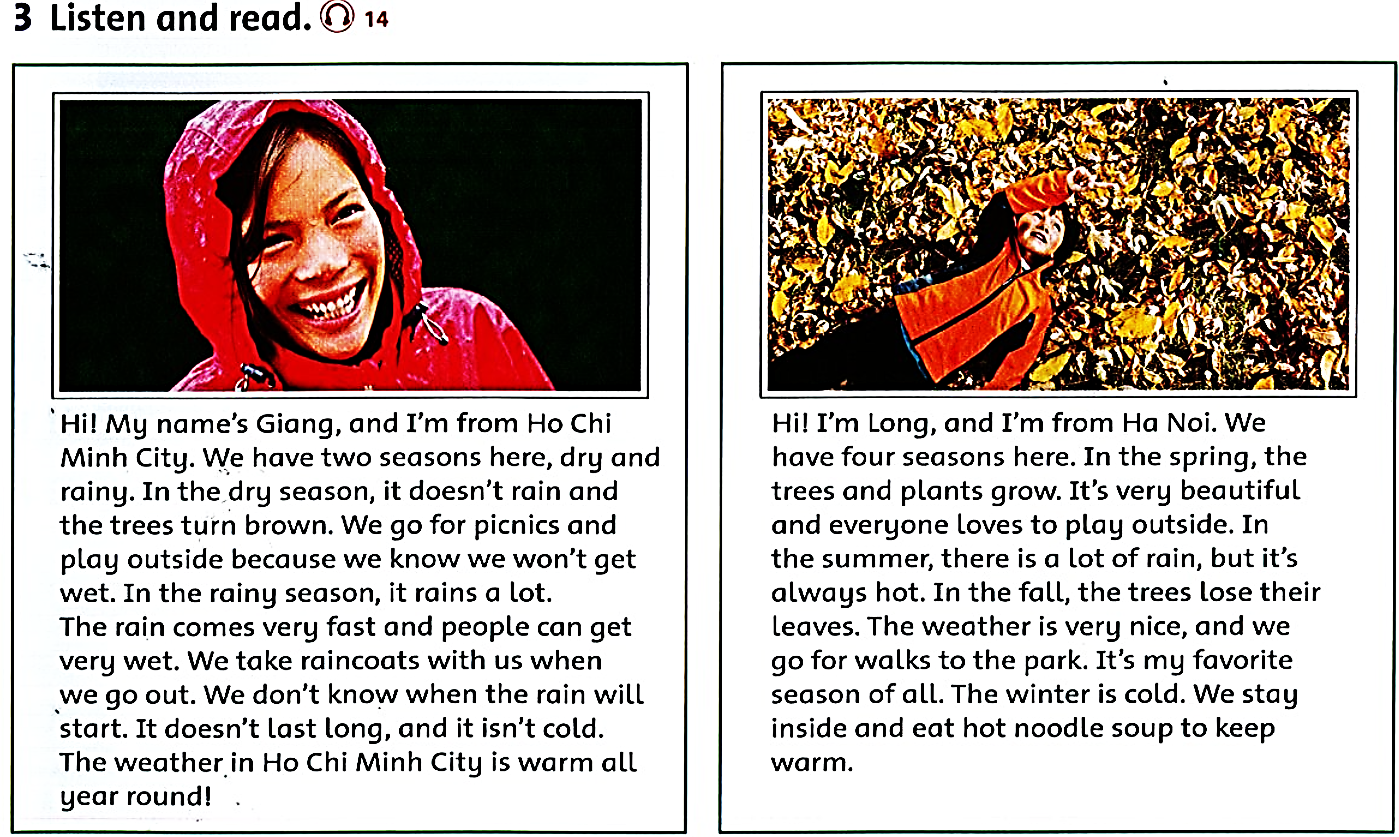 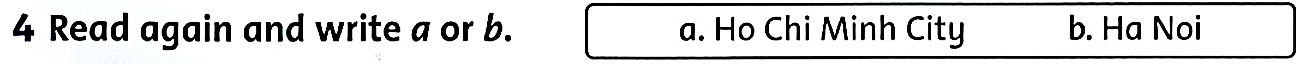 b
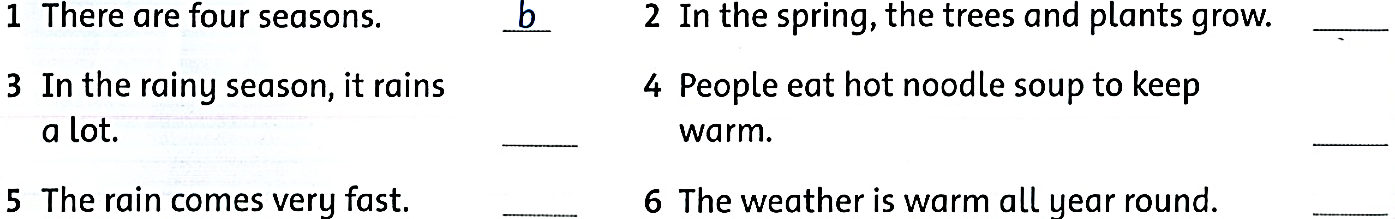 b
a
a
a
Workbook time!!!
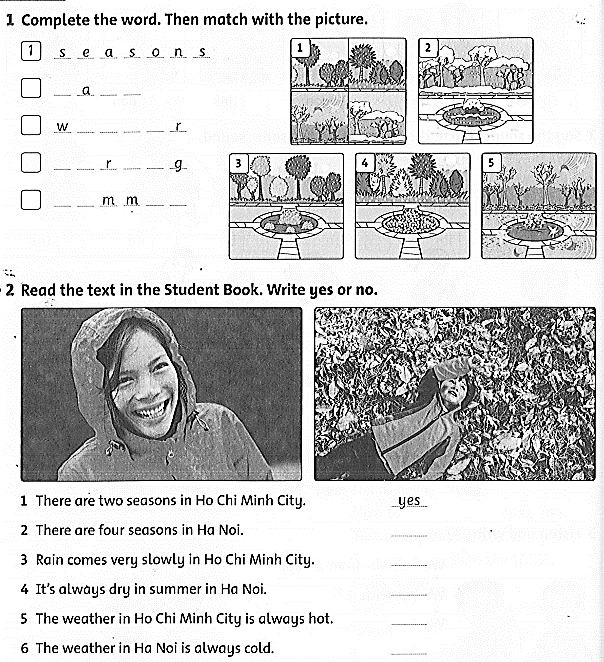 Workbook page 12
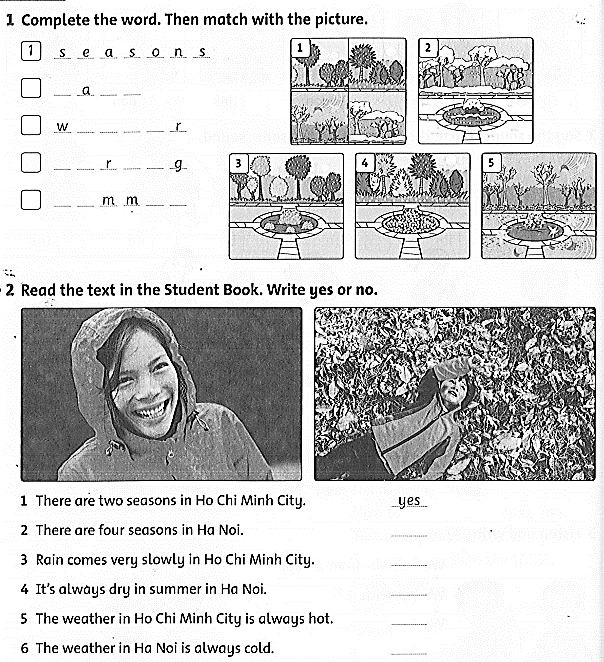 f   l  l
5
i n t e
2
s p   i n
3
s u     e r
4
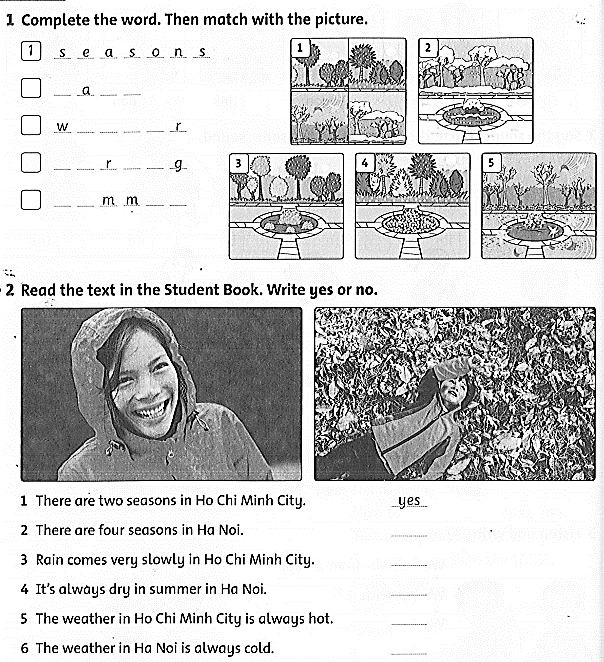 yes
no
no
yes
no